การใช้ AI: ChatGPT กับงานวิจัย: ช่วยได้บ้าง ผ่อนแรงได้บ้าง
รศ.ดร.โยธิน แสวงดี
สถาบันวิจัยและพัฒนา
มหาวิทยาลัยราชภัฏสวนสุนันทา
ChatGPT
เพื่อนๆ ได้แก่ GitHub, CoPilotGoogle Gemini,Google Bard,
 Claude 3,
 AITOPIAระบบคิด การทำงาน การใช้สำนวนภาษาใกล้เคียงกัน ความแม่นตรง ???
ข้อพึงทราบ
3.5 ทำงานได้ประมาณ 35 ถึง 40 การช่วยเหลือ แต่ขึ้นอยู่กับความหนาแน่นของจำนวนผู้ใช้ทั่วโลกขณะนั้น
จะจำรหัสเครื่องของเราตลอด วิธีแก้ไขคือ
ปิดเครื่องคอมฯ
ถอดปลั๊ก Modem Router Wireless ของเรา
Router Wifi นั่นแหละ ประมาณ 5 นาที
จะช่วยให้เราทำงานใหม่ได้อีก
จึงต้อง copy งานเก็บใว้ด้วย
Chat GPThttps://swiftlet.co.th/chat-gpt/
Artificial Intelligent: AI ปัญญาประดิษฐ์ ที่สุดจะฉลาด
Chat คือ การสื่อสาร"Conversational Hypertext Access Technology.“
คำว่า "Chat" ในชื่อของฉันย่อมาจาก "Conversational Hypertext Access Technology" ซึ่งเน้นถึงหน้าที่หลักของฉัน: การสนทนาผ่านข้อความกับผู้ใช้ โดยให้ข้อมูล ความช่วยเหลือ และการโต้ตอบในลักษณะของการสนทนา ชื่อนี้เน้นถึงความสามารถของฉันในการสนทนาและโต้ตอบเหมือนมนุษย์ ในขณะที่ใช้เทคโนโลยีขั้นสูงในการเข้าใจและตอบสนองต่อคำถามต่างๆ
เปิด หลายเครื่องฯ เรียกให้ช่วย ข้อความเดียวกัน จะได้คำตอบต่างกัน บางทีสลับที่ บางที คนละเรื่อง
“หน้าที่ของ AI คือ จัดไป ผิดถูก ผมไม่ทราบ พี่พิจารณาเองนะครับ”
เราต้องไปตรวจ ทวนสอบ อีกครั้งจากฐานข้อมูล ฯลฯ ทั้งๆ ที่ก็ได้มาจากฐานข้อมูล
Data Bank/ Data Mining
GPT "Generative Pre-trained Transformer."
GPT stands for "Generative Pre-trained Transformer." It refers to a type of artificial intelligence model developed by OpenAI. Here's a breakdown of each component:

1. **Generative**: This indicates that the model can generate text based on the input it receives. It creates responses, stories, articles, and other forms of text content.

2. **Pre-trained**: The model is initially trained on a large corpus of text data before it is fine-tuned for specific tasks. This pre-training helps the model understand language patterns, grammar, and context.

3. **Transformer**: This refers to the underlying architecture of the model, which is a type of neural network specifically designed for handling sequential data, such as text. The Transformer architecture allows the model to understand and generate text more effectively by capturing long-range dependencies and contextual information.

Overall, GPT is a powerful AI model that can understand and generate human-like text, making it useful for a wide range of applications in natural language processing.
ChatCPT
GPT ย่อมาจาก "Generative Pre-trained Transformer" ซึ่งหมายถึงรูปแบบของปัญญาประดิษฐ์ที่พัฒนาโดย OpenAI นี่คือรายละเอียดของแต่ละองค์ประกอบ:

1. **Generative (การสร้างสรรค์)**: ซึ่งระบุว่ารูปแบบนี้สามารถสร้างข้อความตามข้อมูลที่ได้รับ มันสามารถสร้างการตอบกลับ, เรื่องราว, บทความ และเนื้อหาข้อความรูปแบบอื่นๆ

2. **Pre-trained (การฝึกฝนล่วงหน้า)**: รูปแบบนี้ได้รับการฝึกฝนเบื้องต้นด้วยข้อมูลข้อความขนาดใหญ่ก่อนที่จะถูกปรับแต่งสำหรับงานเฉพาะ การฝึกฝนล่วงหน้านี้ช่วยให้รูปแบบเข้าใจรูปแบบภาษา ไวยากรณ์ และบริบท

3. **Transformer (ทรานส์ฟอร์มเมอร์)**: ซึ่งหมายถึงสถาปัตยกรรมพื้นฐานของรูปแบบ ซึ่งเป็นประเภทของโครงข่ายประสาทที่ออกแบบมาเฉพาะสำหรับจัดการข้อมูลตามลำดับ เช่น ข้อความ สถาปัตยกรรมทรานส์ฟอร์มเมอร์ช่วยให้รูปแบบสามารถเข้าใจและสร้างข้อความได้อย่างมีประสิทธิภาพมากขึ้นโดยการจับความสัมพันธ์และข้อมูลบริบทที่ยาวนาน

โดยรวมแล้ว GPT เป็นรูปแบบ AI ที่มีความสามารถในการเข้าใจและสร้างข้อความที่เหมือนมนุษย์ ทำให้มีประโยชน์ในงานประมวลผลภาษาธรรมชาติหลายประการ
การไขว่าคว้าจากธนาคารข้อมูล เหมืองข้อมูลฉางใดใกล้เคียงนำมาก่อนหน้าที่คือ ช่วย “Assist” “ช่วยคิด ช่วยหาให้ช่วยเขียนให้ ช่วยคำนวณให้ แต่ อย่าใว้ใจฉันมาก นะ”
รูปที่ 1                          รูปที่ 2
            2                              2
                        3                                       3
4                                                                
                   1                  4                    1

  5                                               5
การใข่วคว้าจากธนาคารข้อมูลผิดหรือถูกเราต้องเป็นคนพิจารณาเพราะเขาทำตามคำสั่งเราต้องเข้าใจเรื่องทุนนิยม ข้อมูล มีเจ้าของ มีราคาสำนักพิมพ์ เป็นเจ้าของ จะนำมาใช้ต้องคำนึงถึงเรืองใดบ้างผู้ผลิต AI ผลิตเพื่อ อะไรละ ไม่ใช่ให้มาช่วยเราอย่างเดียวนะ?
3
                    6                         2
                 1               9              8
                
                    7                       4
                                  5
การทำงานของ AI จะเหมือนเดินลงบันไดจะไม่นิยมลัดขั้นบรรได หรือ ลัดขั้นตอน อาจตอบมั่วได้จะจำทุกอย่างที่เราเรียกใช้ ทั่วโลก จำมาทั้งหมด แล้วจ่ายให้ใครต่อใครที่ขอให้ช่วยในเรื่องที่ใกล้เคียงกัน เพราะ “เขาไม่รู้ว่า ใช่ ไม่ใช่”
ถ้าเราไม่มีภูมิความรู้ด้านวิจัยนั้นๆ แนวคิดนั้นๆมาก่อนเราจะไม่ทราบว่า ผิด หรือถูกเลย“สิ่งที่ตอบให้เรา จะเน้นความเป็นไปได้ ว่าใช่ หรือ ใกล้เคียง”จะให้คำตอบมาจำนวนมาก 5-15 คำตอบ เราต้องเลือกเอง“ตาดีได้ ตาร้ายเสีย” 
ใช้ได้กับหลายภาษา ไทย จีน อาหรับ อังกฤษ ฯลฯ
ใช้แปลภาษา ก็ได้ แต่ ภาษาอาจเนียนมากๆ หรือ แย่มากๆก็ได้
เช่น มี idiom synonym กองบรรณาธิการทราบ ผู้เขียนไม่ได้เขียนเองแน่นอน เพราะภาษาดีเกิน
สิ่งที่วงวิชาการต้องตระหนัก และคำนึงถึงกรรมการพิจารณาตำแหน่งทางวิชาการ จะให้ความสำคัญอย่างมากคือ
วารสารทุกฉบับและกรรมการพิจารณาตำแหน่งทางวิชาการ จะให้ความสำคัญกับ
- การเป็นต้นฉบับที่ถูกต้อง ทำเอง ทั้งความคิดริเริ่ม การออกแบบ ฯลฯ (Originality) 
- การเป็นผลงานวิจัยที่ใหม่ ได้ข้อค้นพบใหม่ ความแปลกใหม่ (Novelty)
- ความสามารถในการทำซ้ำผลวิจัย (Reproducibility) ที่เน้นการวัด ทวนสอบหลายครั้ง หลายวิธี แต่ต้องสื่อสารเอง ไม่คัดลอก
สำนักงานเลขานุการคณะกรรมการจริยธรรมงานวิชาการและงานวิจัย จุฬาลงกรณ์มหาวิทยาลัย
วางหลักการ อันเป็นประเด็นการละเมิดจริยธรรมงานวิชาการและงานวิจัย ไว้ดังนี้
- การสร้างข้อมูลโดยมิได้เกิดขึ้นจริง (Fabrication)
- การดัดแปลง ตัดต่อ ปกปิด เสริมต่อ บิดเบือนข้อมูลเพื่อให้ผู้อื่นเข้าใจผิด (Falsification)
- การคัดลอก หรือ ลอกเลียนผลงานของผู้อื่นโดยมิชอบ (Plagiarism)
- การเป็นหรือไม่ได้เป็นผู้นิพนธ์โดยไม่เหมาะสม (Misconduct in Authorship)
TAM = Technology Acceptance Model
Copy ได้
แปลได้
Clip คือ แนบเอกสาร แต่อย่าเยอะ
Share ได้ ฯลฯ
เปิด ทำใหม่ได้ Hang ต้องรอหน่อย เกิดขึ้นได้บ้างกับ 3.5 ฟรี!!!
TAM = Technology Acceptance Model
ง่าย สะดวก ปลอดภัย
ฝึกเองได้ แต่ต้องรู้เท่าทัน ข้อมูล ที่ AI ให้มา เชื่อ ไม่เชื่อ เราต้องตรวจทาน ทวนสอบ ประมาท ไม่ได้
Prompt Engineering: การสั่งการ แล้วจดจำ เหมือนเราสื่อสารกับหุ่นยนตร์
ไปที่ Send a message
พิมพ์ข้อความไม่ต้องยาว
แต่สุภาพ เราต้องคิดว่า “เขาคือ คน ที่ต้องการความรักและคำพูดที่สุภาพ “….”
Please give me some research titles
Please help me find some sample size the above title
Please give me some introduction the above topic
Thank you very much ใช้เขียนตอนจะลาจาก
การทำงาน
เริ่มต้นด้วย ทักทาย
ปัญหา วิจัย Research Problems
Newest Research Problems when focus on
Keywords จำนวน  4 -5 คำ
ให้ตั้งชื่อเรื่อง
ให้เขียนบทนำ แต่ไม่สามารถแทรกข้อมูลทุติยภูมิที่ถูกต้องได้ อ้างอิงอาจถูก อาจผิด ต้องตรวจเอง
อาจเขียนแบบ what where when who why how whom
ให้มาเยอะมากๆต้องเลือกเองว่า อะไรตรงกับเราอาจารย์ที่ปรึกษาต้องทราบว่า ใช่หรือ ไม่ใช่
คำถามวิจัย
วัถุประสงค์การวิจัย
ขอบเขตการวิจัย
ประโยขน์ที่คาดว่าจะได้รับ
“ถูกไม่ถูก ผมไม่ทราบครับ พี่เลือกเองนะครับ”
แบบสอบถาม มาตรวัด แบบวัด
จัดไป ผิดหรือถูก พี่เลือกเองนะ?
แนวคิด ทฤษฎี และงานวิจัยที่เกี่ยวข้อง
กรอบแนวคิดในการวิจัย Conceptual Framework
Theoretical Framework
“Please give me some of Visual Conceptual framework of the above research title”
นิยามศัพท์เพื่อการวิจัย สากลบ้างหรือไม่ เราต้องเรียนมาก่อนจึงจะตัดสินใจได้
การออกแบบการวิจัย ข้อมูล และระเบียบวิธีการวิจัย
ประชากร และกลุ่มตัวอย่าง ขนาดตัวอย่างสูตร คำนวนขนาดตัวอย่าง
วิธีการสุ่มตัวอย่าง
ผู้รู้ การสนทนากลุ่ม บุคคลิกภาพผู้รู้
“ตาดีได้ ตาร้ายเสีย” ผู้ทรงคุณวุฒิ รู้ทันหมดแล้ว เพราะเขาเรียนมาก่อน
กองบรรณาธิการ ปัจจุบันนี้ ผู้ช่วยบรรณาธิการฯ จะมี software ตรวจสอบ
หนามยอก หนามบ่ง ปฏิเสธการตีพิมพ์ว่า มีบทความมาก จึงไม่รับ?
I’m working with tourism research;
My key words is Phuket destination repeat choice royalty return;
Please give me the above research title; 
It would help if you can give some rationale and statement of the problems; 
By the way, it would help if you can give me some research questions;
From the above research questions; Please give me research objectives; 
I select this research questions ;    ;  ; ; Please give me research objectives;
Please give some research content; scope; research area; 
Please give some research contribution; 
PSU
It would help if you can give me some “Theoretical background” of the above research objectives; 
By the way, it would help if you can give me some references of the above theory and concept; 
Another issues is I need to review literature; 
Please give me some literature review;
เชิงอรรถเอกสารอ้างอิงCitations and References
จัดไป
จัดให้
ตามชื่อเรื่อง ตามที่ขอ จะได้เฉพาะที่อยู่บนเมฆ หรือ ธนาคารข้อมูล เหมืองข้อมูล แต่เราต้องตรวจสอบเอง ทวนสอบเอง
อาจโชคดีบ้าง อาจโชคร้ายบ้าง ผิด ถูก เราต้อง ทวนสอบ ดูเหมือน ดูคล้ายจริงมากๆ
อาจารย์ รู้ทัน กรรมการสอบรู้ทัน บางวารสาร กองบรรณาธิการรู้ทัน 
หนังสือ ตำรา รู้ทัน เพราะ เขาคือ ผู้เชียวชาญเฉพาะทาง เน้นผู้เชียวชาญ
วงการผู้เชี่ยวชาญ เขามีวิธีการตรวจสอบ ทวนสอบ ที่ง่ายมากๆ ไม่แยบยล????
Chat GPTจะช่วยตามโครงสร้างบทความวิจัยCitations Format: APA, Vancouver
บทคัดย่อ และคำสำคัญ (Abstract and Keywords 5 ถึง 6 คำ)
บทนำ (Introduction) วรรณกรรมและงานวิจัยที่เกี่ยวข้องควบคำถามวิจัยและวัตถุการวิจัย
แนวคิด ทฤษฎีและวรรณกรรมที่เกี่ยวข้อง (Research Concept, Theoretical Background and Former research)
เอกสารอ้างอิง (References)
ทำให้ ทำได้แต่ต้องระวังเรื่องภาษาเขียน มีหนามยอก ก็มีหนามบ่งเขารู้ทันหมดแล้ว เราจึงต้องมีการทวนสอบ ตรวจทาน
ผลการวิจัย (Results)
การวิจารณ์, การอภิปรายผล, (Conclusion and Discussion)
สรุป (Conclusion)
สิ่งที่วงวิชาการต้องตระหนัก และคำนึงถึงกรรมการพิจารณาตำแหน่งทางวิชาการ จะให้ความสำคัญอย่างมากคือ
วารสารทุกฉบับและกรรมการพิจารณาตำแหน่งทางวิชาการ จะให้ความสำคัญกับ
- การเป็นต้นฉบับที่ถูกต้อง ทำเอง ทั้งความคิดริเริ่ม การออกแบบ ฯลฯ (Originality) 
- การเป็นผลงานวิจัยที่ใหม่ ได้ข้อค้นพบใหม่ ความแปลกใหม่ (Novelty)
- ความสามารถในการทำซ้ำผลวิจัย (Reproducibility) ที่เน้นการวัด ทวนสอบหลายครั้ง หลายวิธี แต่ต้องสื่อสารเอง ไม่คัดลอก
สำนักงานเลขานุการคณะกรรมการจริยธรรมงานวิชาการและงานวิจัย จุฬาลงกรณ์มหาวิทยาลัย
วางหลักการ อันเป็นประเด็นการละเมิดจริยธรรมงานวิชาการและงานวิจัย ไว้ดังนี้
- การสร้างข้อมูลโดยมิได้เกิดขึ้นจริง (Fabrication)
- การดัดแปลง ตัดต่อ ปกปิด เสริมต่อ บิดเบือนข้อมูลเพื่อให้ผู้อื่นเข้าใจผิด (Falsification)
- การคัดลอก หรือ ลอกเลียนผลงานของผู้อื่นโดยมิชอบ (Plagiarism)
- การเป็นหรือไม่ได้เป็นผู้นิพนธ์โดยไม่เหมาะสม (Misconduct in Authorship)
ข้อมูลและระเบียบวิธีการวิจัย Data and Research Methodology (Data and Method)
เก็บข้อมูลอย่างไร
เก็บอะไร
วิเคราะห์อย่างไร
ควรเก็บข้อมูลเมื่อได้
“Put the right man into the right job”
วิเคราะห์สถิติได้ไหม ได้ แต่ต้องแปลงข้อมูล ให้เหมาะมสม ทำไม่ยาก แต่ อย่าทำ เพราะอาจแปลงพลาดได้
Put the right man into the right job
แปลภาษา ต้องใช้ software ที่สร้างขึ้นมาช่วยแปล Chat GPT ช่วยเกลา ช่วยแปลได้บ้าง หลังจากนั้น ตามด้วยเฉพาะทาง
สถิติ ต้องใช้ software ทางสถิติจะเหมาะสมกว่า version ใหม่ ก้าวทันโลกข้อมูลมากๆ แข่งกับ AI, AI ตามหลัง Software สถิติ
Chat GPTช่วยเราได้ 80 %
แนะนำขนาดตัวอย่าง
แนะนำวิธีการสุ่มตัวอย่าง
แนะนำสถิติสำหรับการวิเคราะห์ข้อมูล พร้มลักษณะตาราง
แนะนำการเขียน และเขียนให้ในทุกขั้นตอน
แต่
เราต้องแทรก เพิ่มเติม ข้อมูลของเราเองให้ถูกต้อง เพื่อให้มีน้ำหนักมากขึ้น
จัดตารางเอง นำข้อมูลจาก printout ใส่ลงตารางเอง
นำ Model Goodness of Fit ใส่เอง
นำ Coefficient ใส่ลงไปเอง
ตรวจ Turnitin ด้วยทุกครั้งเมื่อทำงานเสร็จ
Where และ How
ต้องหาวารสารที่เกี่ยวข้องกับเรื่องที่เราทำก่อน
และต้องตรงกับสาขาวิชาที่เราขอตำแหน่ง 
หากเป็น นศ ต้องตรงกับสาขาที่จะจบการศึกษา
Journal Suggester
Journal Finder
scimago journal Rank
scimago country Rank
References
ให้ Chat GPT ช่วยเขียนบทคัดย่อก่อนเลย
There are 2 objectives. Or there are two main research results.
Number of words = 5,000; 7,000; 8000;…..15,000
(Sawangdee et al, 2020: Abstract)
(โยธิน แสวงดี, 2563: บทคัดย่อ)
การเขียนบทความวิจัยIntroduction
What
Where, Who
When
Who
Why
How
Whom
Transition
หลักการสำคัญ
ต้องใช้คำวิชาการ (Technical Terms)
1 ย่อหน้า 1 ประเด็น 1 Tense
Transition การเชื่อมโยง ระหว่างย่อหน้ากับย่อหน้า
การเชื่อมโยงระหว่างย่อหน้ากับตาราง กราฟ และรูปภาพ
การอ้างอิงต้องไม่อ้างซ้ำ
1 เอกสารควรอ้างเพียงครั้งเดียว
การพิจารณาในการตีความหมายผลการวิเคราะห์ข้อมูลจากการวิจัยเชิงปริมาณ
ผลการวิจัยในเชิงปริมาณ
จะแสดงออกมาในลักษณะของ ตาราง กราฟ รูปภาพที่เกิดจากการจำลอง (Simulation) หรือ จากการใช้คำสั่ง Plot
ดังนั้นต้องอ่านจาก
PTDDS
Patterns Trends Degree Differential Similarity
ผลการวิจัยในเชิงคุณภาพจะเน้นที่การเชื่อมโยงทุกมิติTransition
จะนิยมให้แสดง
ตาราง
รูปภาพ
แผนภาพ (ที่เป็นผลการสังเคราะห์จากผลการวิเคราะห์ข้อมูลออกมาให้ตกผลึกเป็นแผนภาพแสดงการเชื่อมโยงตามเหตุและผล ตามลำดับของตัวกำหนดว่าอะไรต้องมาก่อน อะไรต้องเป็นผลสืบเนื่องถัดมา)
การยกตัวอย่างคำพูด บทสนทนา (Quotation) แต่ต้องไม่มาก จุดละ 2-3 คำพูด รูปภาพ แผนภาพ
ประเภทและระเบียบวิธีการวิจัยกับข้อมูล
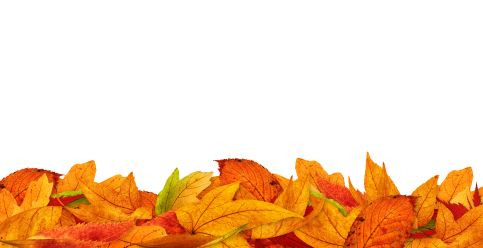 หลักการเขียนเนื้อหาในแต่ละ Paragraph ควรทำอย่างไร
    1 ย่อหน้า
    1 ประเด็น 
  โดยให้คิด เพื่อวางหลักการเขียนก่อนว่า ในย่อหน้านี้จะเขียนกี่   
  บรรทัด กำหนดพื้นที่บังคับตนเองก่อน
  และคิดว่าจะสื่อสารประเด็นใด ชัดเจน แม่นยำ
  ในย่อหน้านี้และจะใช้คำวิชาการคำใดบ้าง
   English  1 paragraph 1 issue 1 tense
วิธี การคิด ให้นึกถึงก่อนว่า ย่อหน้านี้มีวัตถุประสงค์จะสื่อสารเรื่องอะไร
จะใช้วิจัย วรรณกรรมอะไร มาร่วมบรรยาย หรือ เสริมด้วย
เขียนบรรยายความที่เน้นการใช้คำทางวิชาการ
สรุปประเด็นหลักที่สื่อสารข้างต้น เช่น จะเห็นได้ว่า อาจจะกล่าวได้ว่าฯลฯ แล้วโยงสู่ย่อหน้าถัดไป
เริ่มต้นด้วยประโยคหลักที่ชัดเจนตรงตามเนื้อหาที่จะเขียน
มีประโยคสนับสนุน ขยายความเพื่อเน้นให้ประโยคหลักเด่น
มีหลักฐาน ชี้ให้เห็นตัวอย่างด้วยการใช้ข้อความที่มีการอ้างอิงจากแหล่งที่น่าเชื่อถือ
รักษาความต่อเนื่องของเนื้อหาด้วยการใช้คำในประโยคต่อเนื่องกันอย่างมีเหตุผลและสอดคล้องกัน พยามนึกถึงคำวิชาการใว้
การสรุปจบประเด็นจบแต่ละย่อหน้าใช้เทคนิคการเขียนอย่างไร เพื่อให้เชื่อมโยงไปอีกหัวข้อ
     สรุปความเห็นของต้นเองให้กระชับ และใช้มุมมองทาง   
     วิชาการของตนมาทิ้งท้าย
คนที่ไม่มีทักษะด้านการเขียน พยายามอ่านและเขียนแต่ยังเขียนวกวน จับใจความได้ไม่ดี ต้องฝึกอย่างไร
คิดก่อนว่าจะเขียนอะไรในย่อหน้านี้ คือ การกำหนดวัตถุประสงค์ที่จะเขียน
กำหนดร่างย่อหน้าที่จะเขียนก่อนว่า ประโยคหลักที่จะเขียนคือประโยคอะไร ประโยคสบัยสนุนประโยคหลักคืออะไร มีอ้างอิงไหม
ภาษาชัดเจนกระชับ หลีกเลี่ยงคำฟุ่มเฟือยเยิ่นเย้อซ้ำซาก
เวลาเขียน ให้แบ่งเป็นประโยคสั้นๆ แต่ชัดเจนด้วยคำภาษาวิชาการ
การใช้คำแบบใดที่ไม่เหมาะสมในการเขียนวิทยานิพนธ์
ไม่ควรเขียนภาษาพูด แต่เขียนเป็นภาษาสารคดีได้  
ไม่เขียนคำจำเจซ้ำซาก เว้นแต่คำหลักๆ ต้องต่อเนื่อง เช่น คำว่า mental health,
 health care 
คำย้อนกลับไปกลับมา คำวกวน คำย้อนแย้ง ขัดกันกับประโยคที่ผ่านมา
คำไม่สุภาพ คำหยาบ
คำสำนวนที่ไม่เป็นทางการ เว้นแต่คำพูดในข้อมูลเชิงคุณภาพจากเรื่อเล่า
คำที่มีความหมายคลุมเครือ
คำพวกนี้ใช้บ่อยๆ ไม่ดี เช่น ซึ่ง จึง ฉะนั้น นั้น ดังนี้ ดังนี้ ฉะนี้ ดังกล่าว
คำที่สามารถนำมาใช้ได้บ่อยเพื่อเชื่อมประโยคให้ดูน่าสนใจ มีอะไรบ้าง และควรใช้อย่างไร
การยกตัวอย่างเป็นเรื่องที่สำคัญมากๆ
    ตัวอย่างเช่น 
   เช่น 
   อาทิ 
   อาทิ เช่น 
   ได้แก่
   เช่นเดียวกัน
   ทำนองเดียวกัน
   ถัดจากนี้ไป
   ข้อสังเกตหนึ่ง อีกประการหนึ่ง ประการถัดไป คือ ลำดับต่อไปคือ
   นำมาเป็นประโยคเสริมเพื่อให้เนื้อหาโดดเด่นน่าอ่านเข้าใจในความรู้นั้นๆมากขึ้น
เขียนงานอย่างไรให้มีความน่าสนใจ ให้น่าสนใจ ผู้อ่านเข้าใจ
เริ่มต้นด้วยประโยคที่ดึงดูดใจผู้อ่าน
กระชับ ชัดเจน รู้จริงในเรื่องนั้น
เน้นประโยคเสริมที่เป็นการขยายความเพื่อให้ผู้อ่านคิดตามแบบเห็นภาพ เช่น แนวโน้ม การเปลี่ยนแปลง คล้ายๆกับการสื่อสารให้เห็นภาพแบบมีชีวิต
อาจอ้างอิงข้อความของนักวิชาการที่มีชื่อเสียงทางด้านนั้นมาเสริม